Year 1Teen numbers 11 to 20
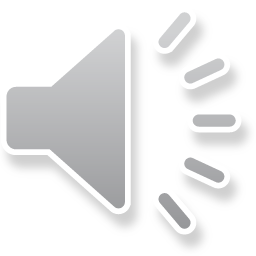 Practise saying the numbers from 0 to 10
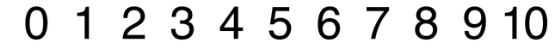 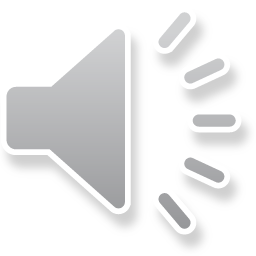 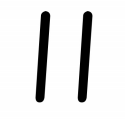 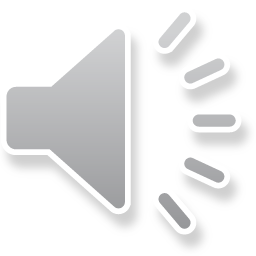 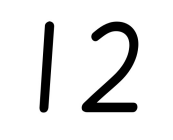 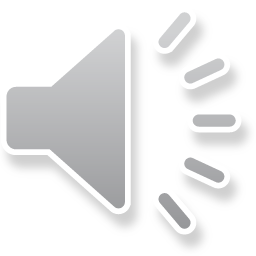 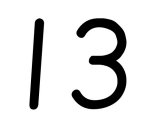 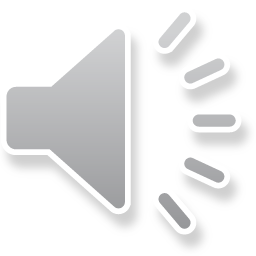 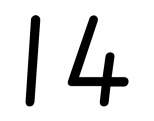 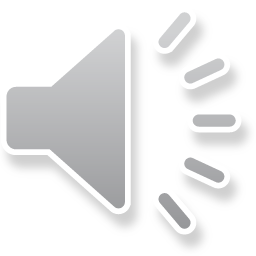 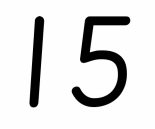 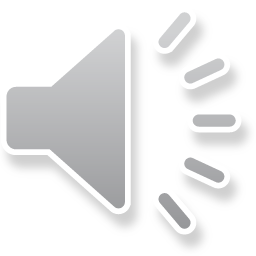 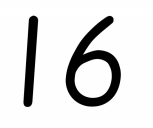 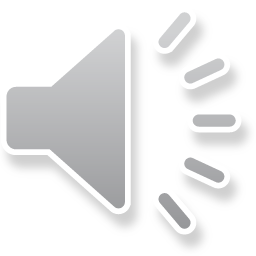 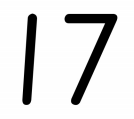 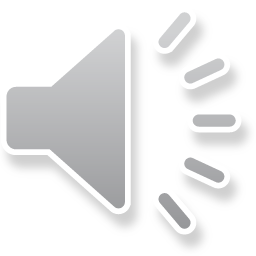 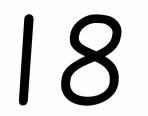 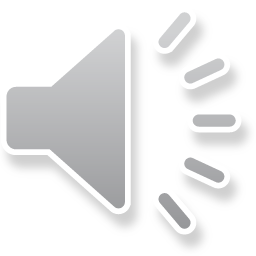 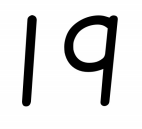 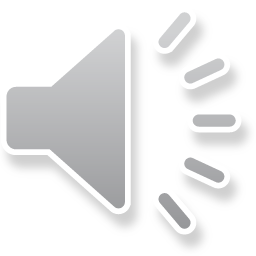 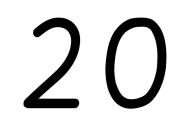 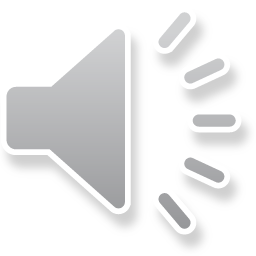 Now have a go at the worksheet.
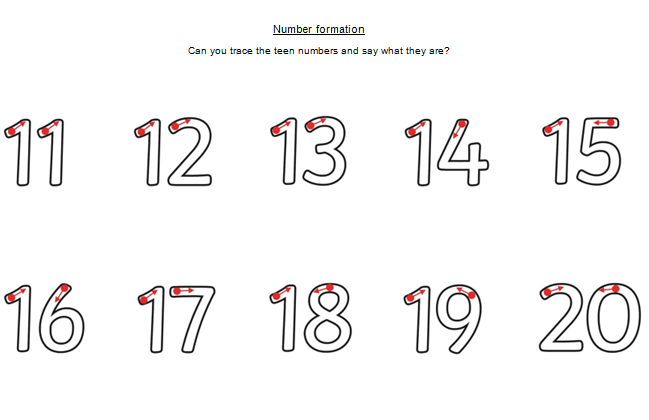 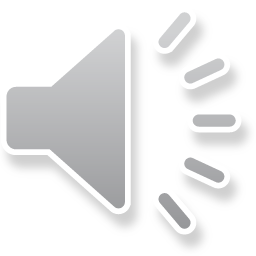